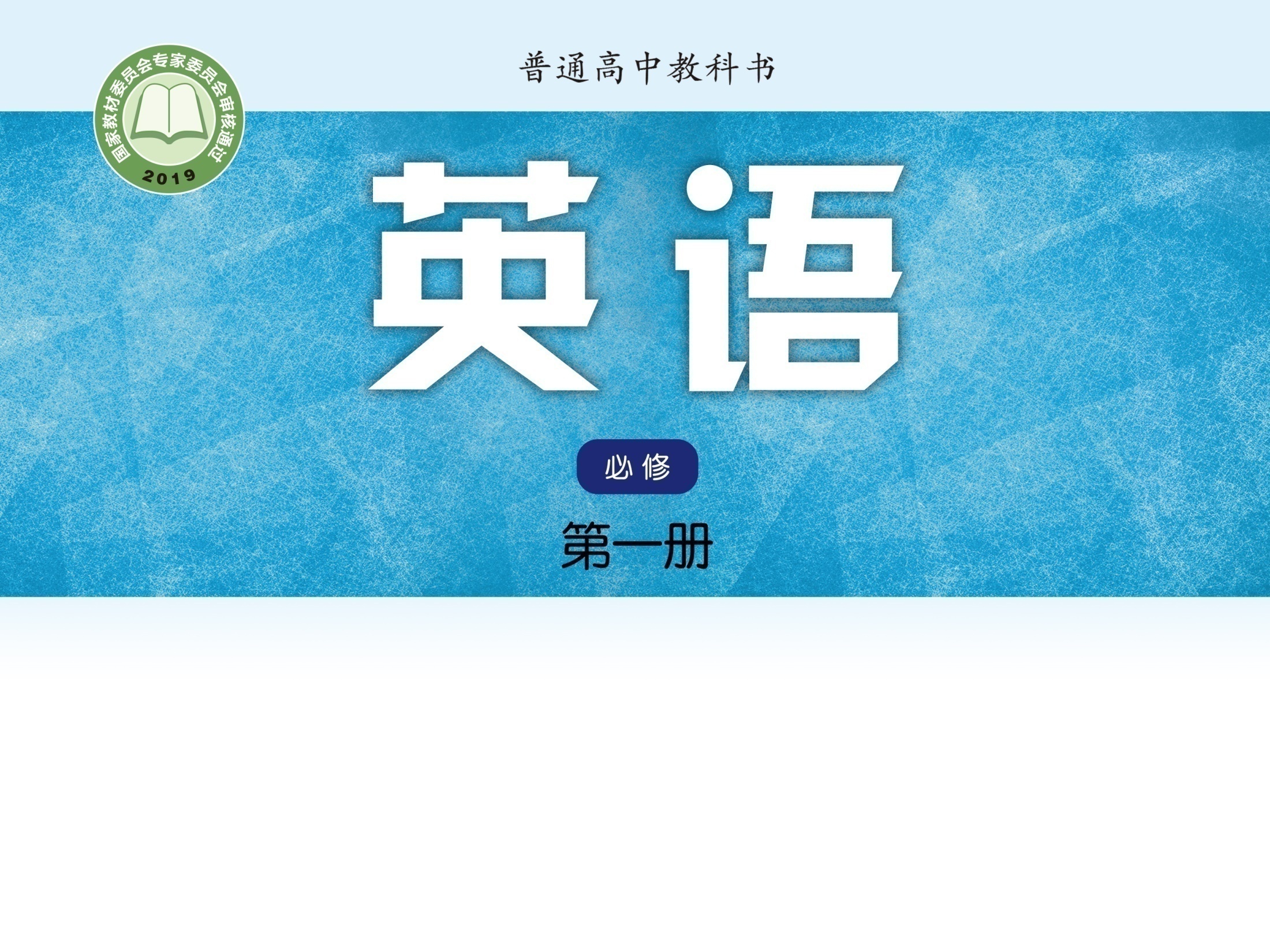 Unit 3 Getting along with others
Welcome to the unit & Reading (I)
钱慧　江苏省如东高级中学
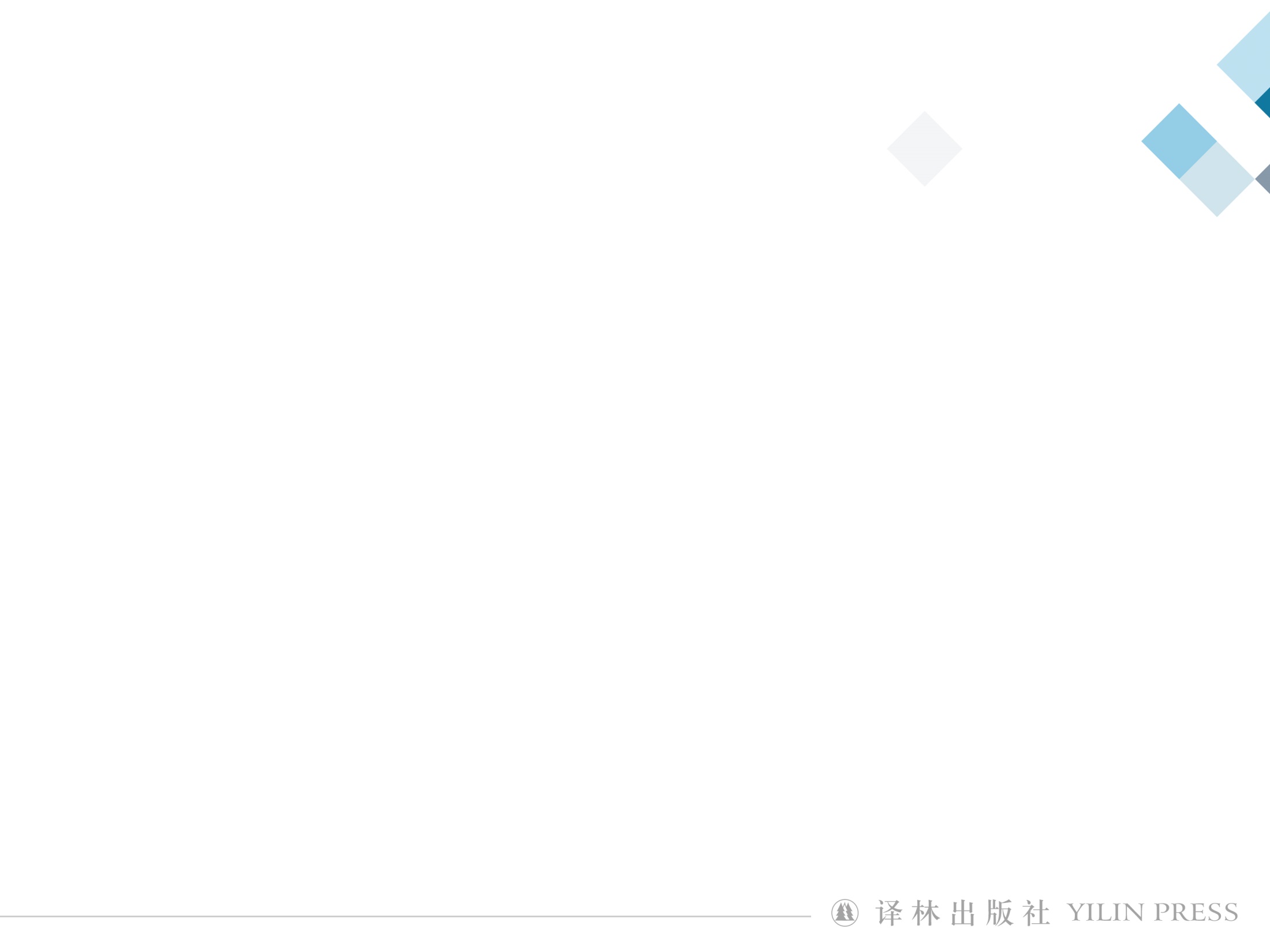 钱慧
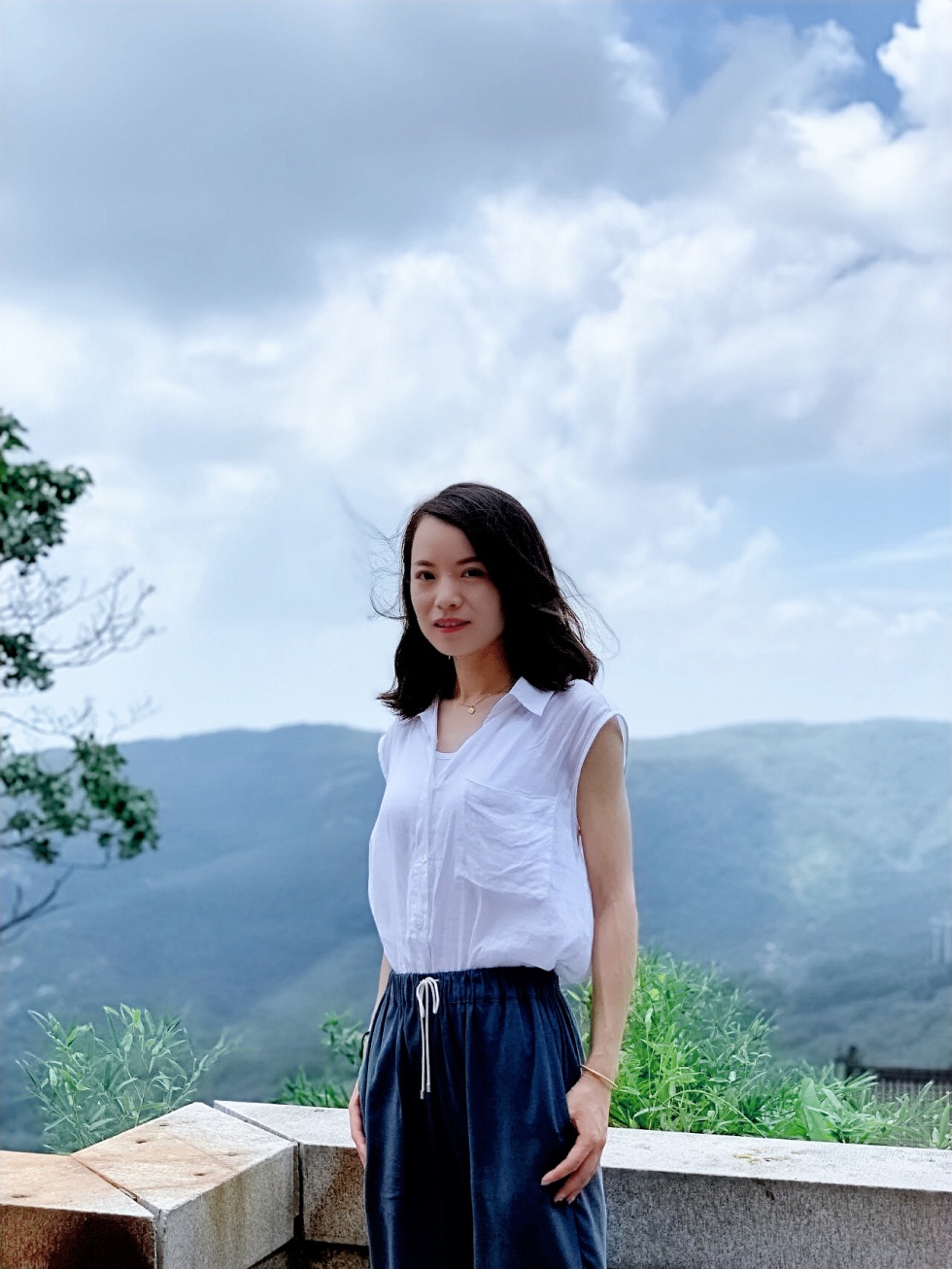 2019年江苏省青年教师基本功大赛一等奖获得者
2018年南通市优质课评比一等奖获得者
南通市教坛新秀
如东县骨干教师
如东县优秀青年教师
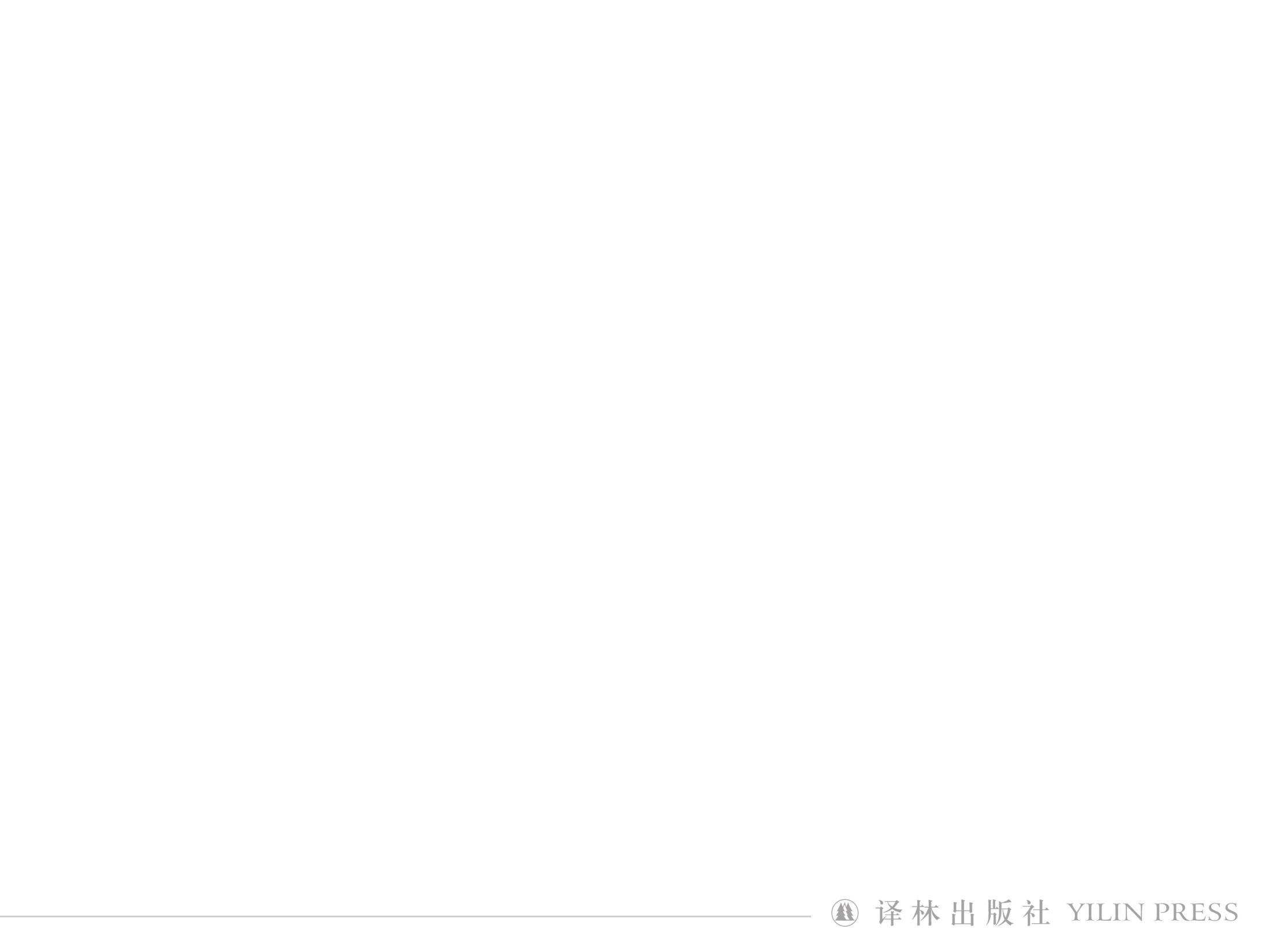 Henry’s problem: 
_______________________
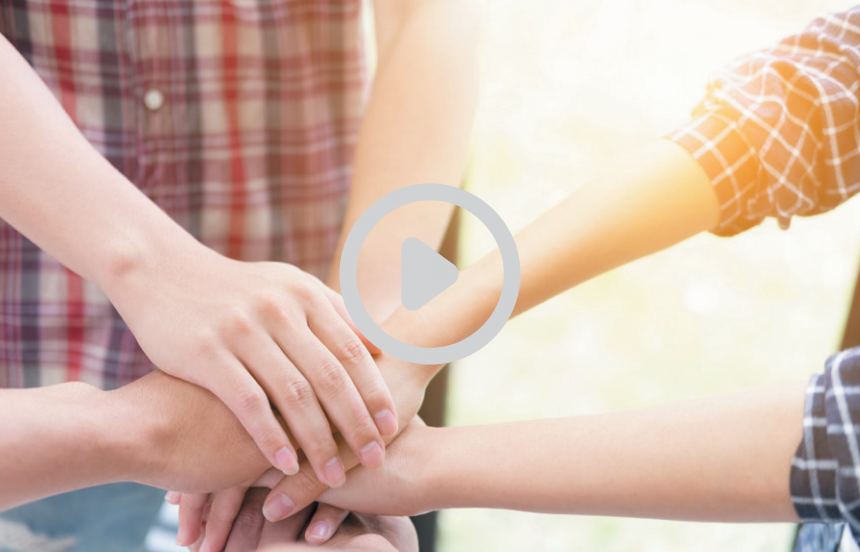 Jane’s problem: 
_______________________
Bill’s problem: 
_______________________
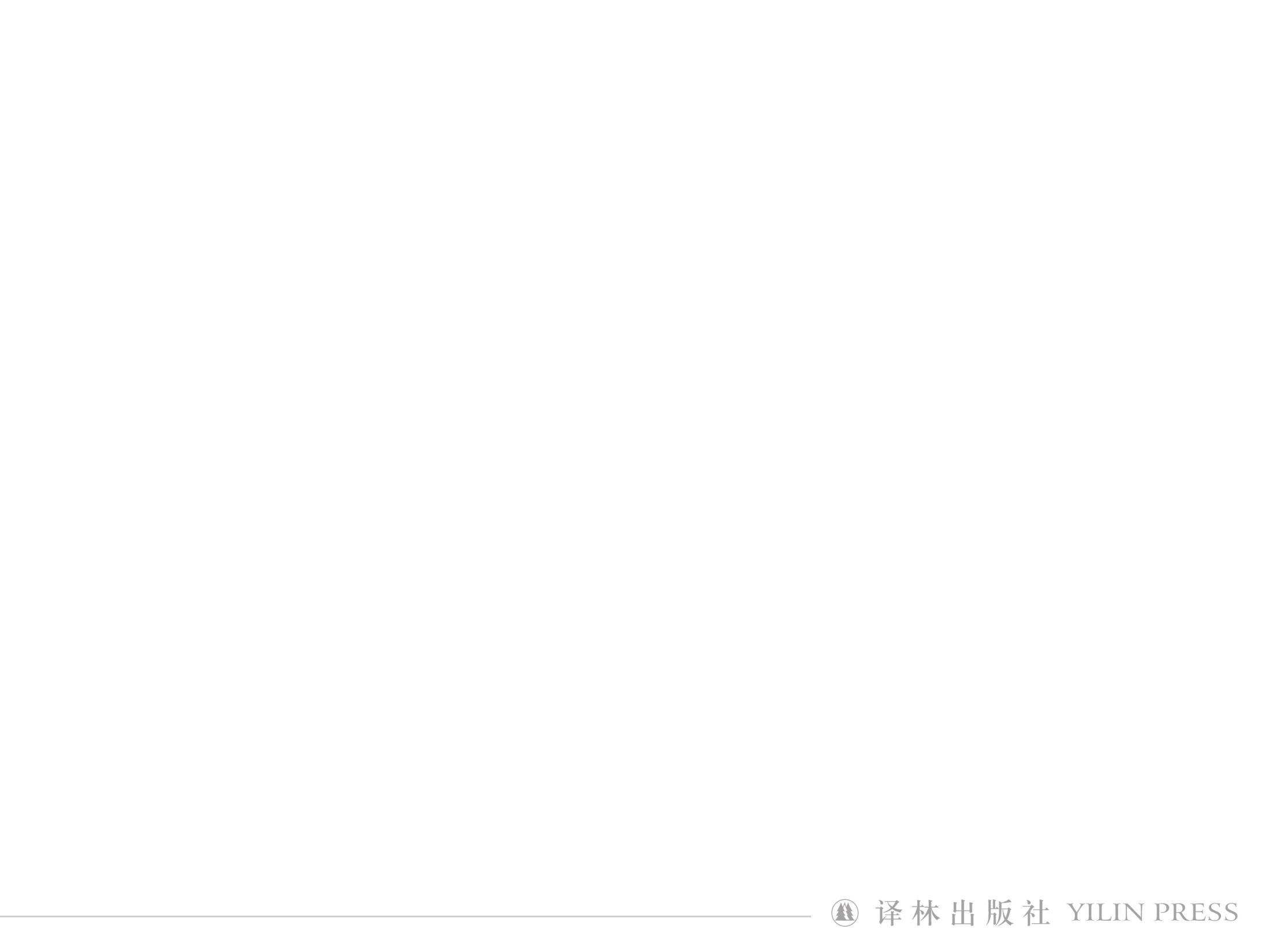 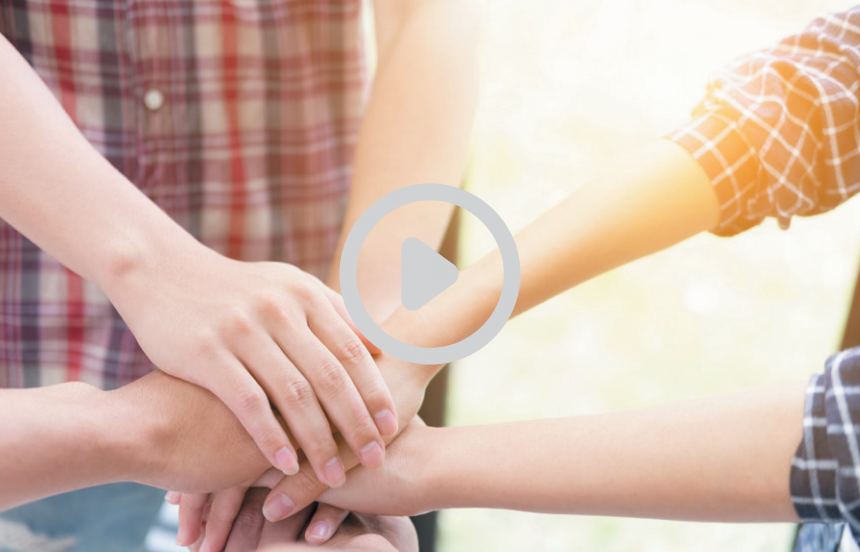 What advice can you give these teenagers?
Have you ever fallen out with your best friend? If you do, share your experience.
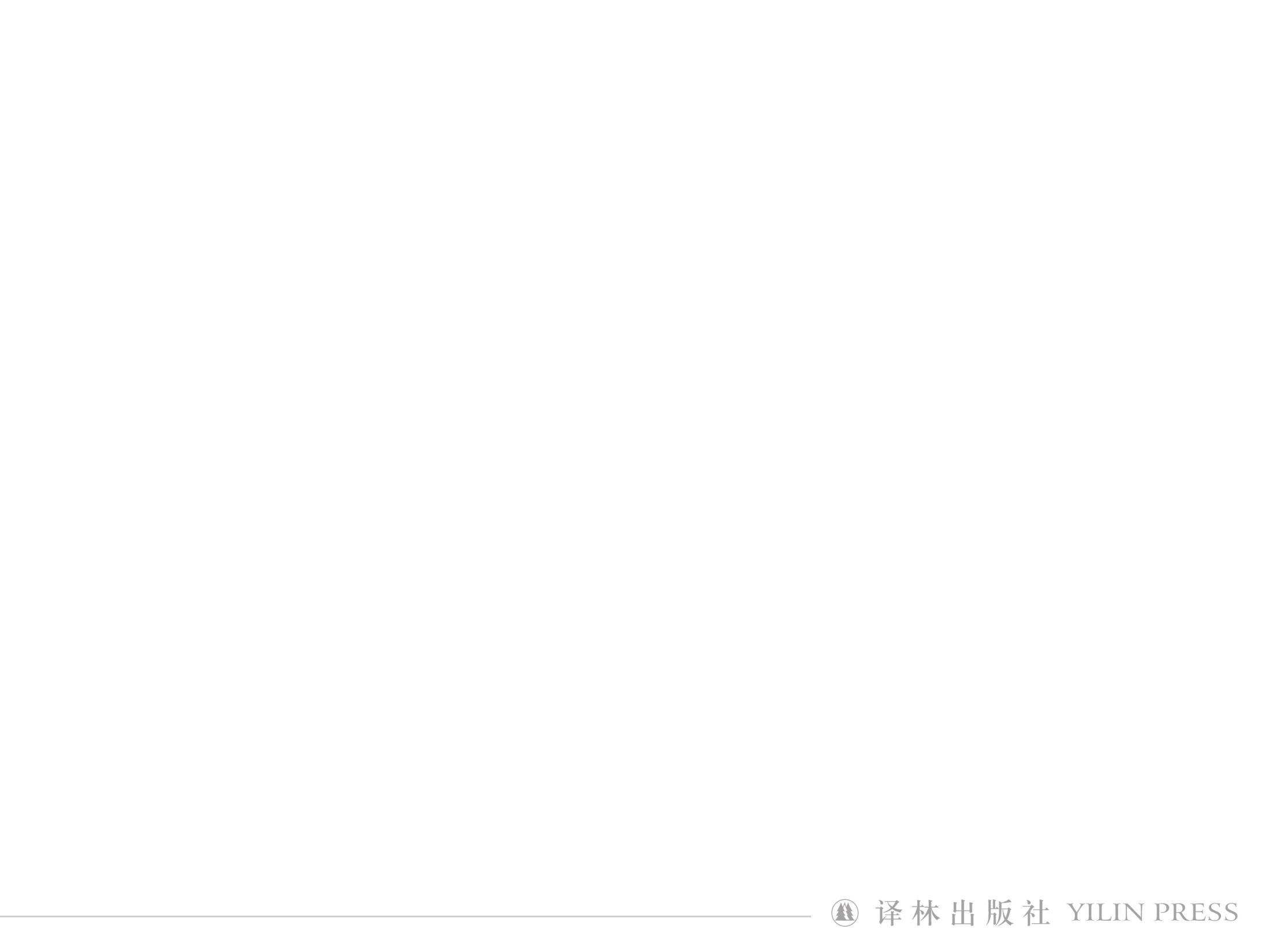 problem
What’s the                facing Amy?
Her best friend, Jenny, lied to her and broke her heart.
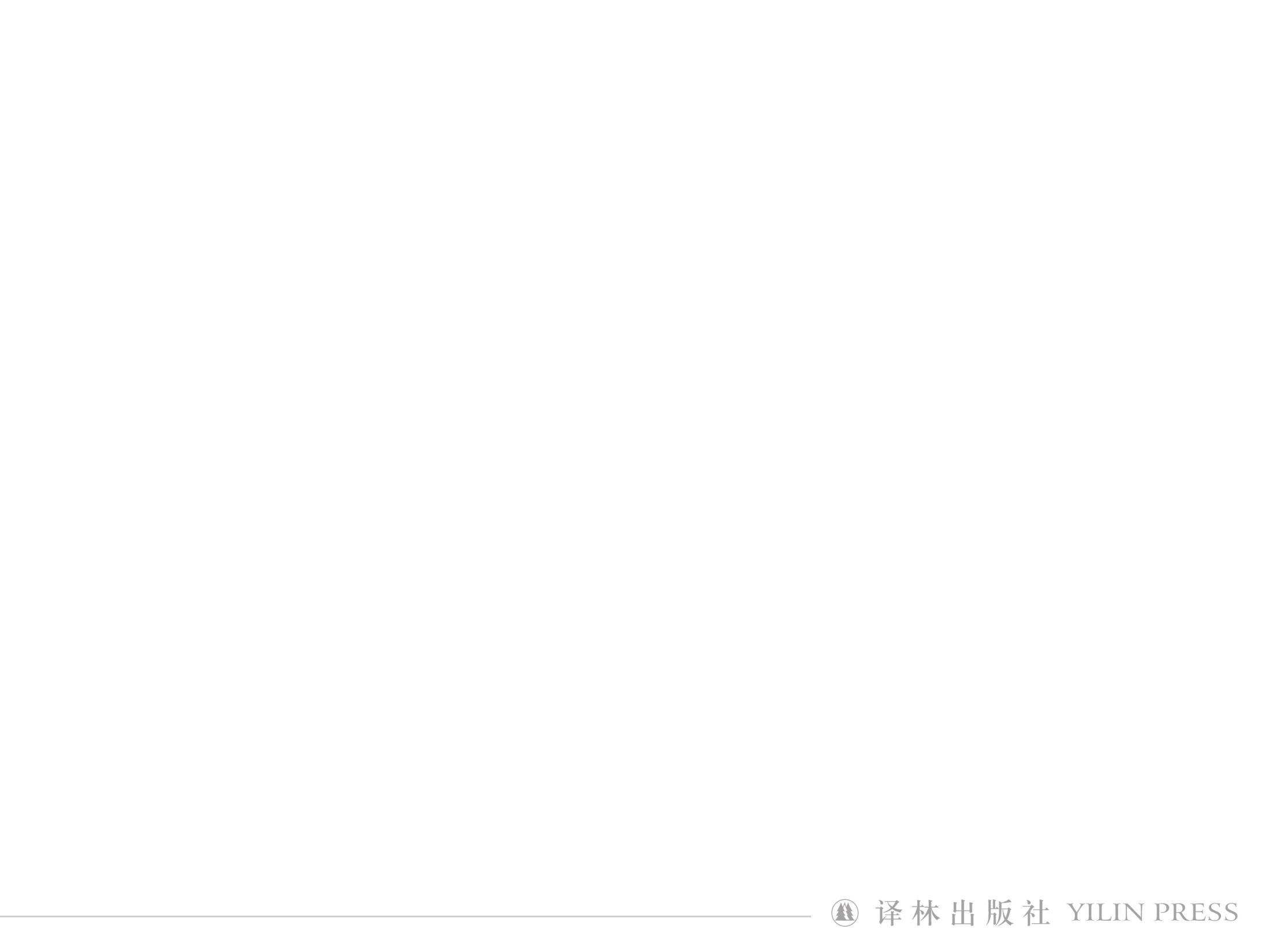 Amy’s problem
Advice given
Saturday morning:
Amy’s friend said she was ill and might not be able to make it to the cinema.
Cindy:
(3) __________________
_____________________
_____________________
Saturday afternoon:
(1) __________________
_____________________
David:
(4) __________________
_____________________
_____________________
Monday:
(2) __________________
_____________________
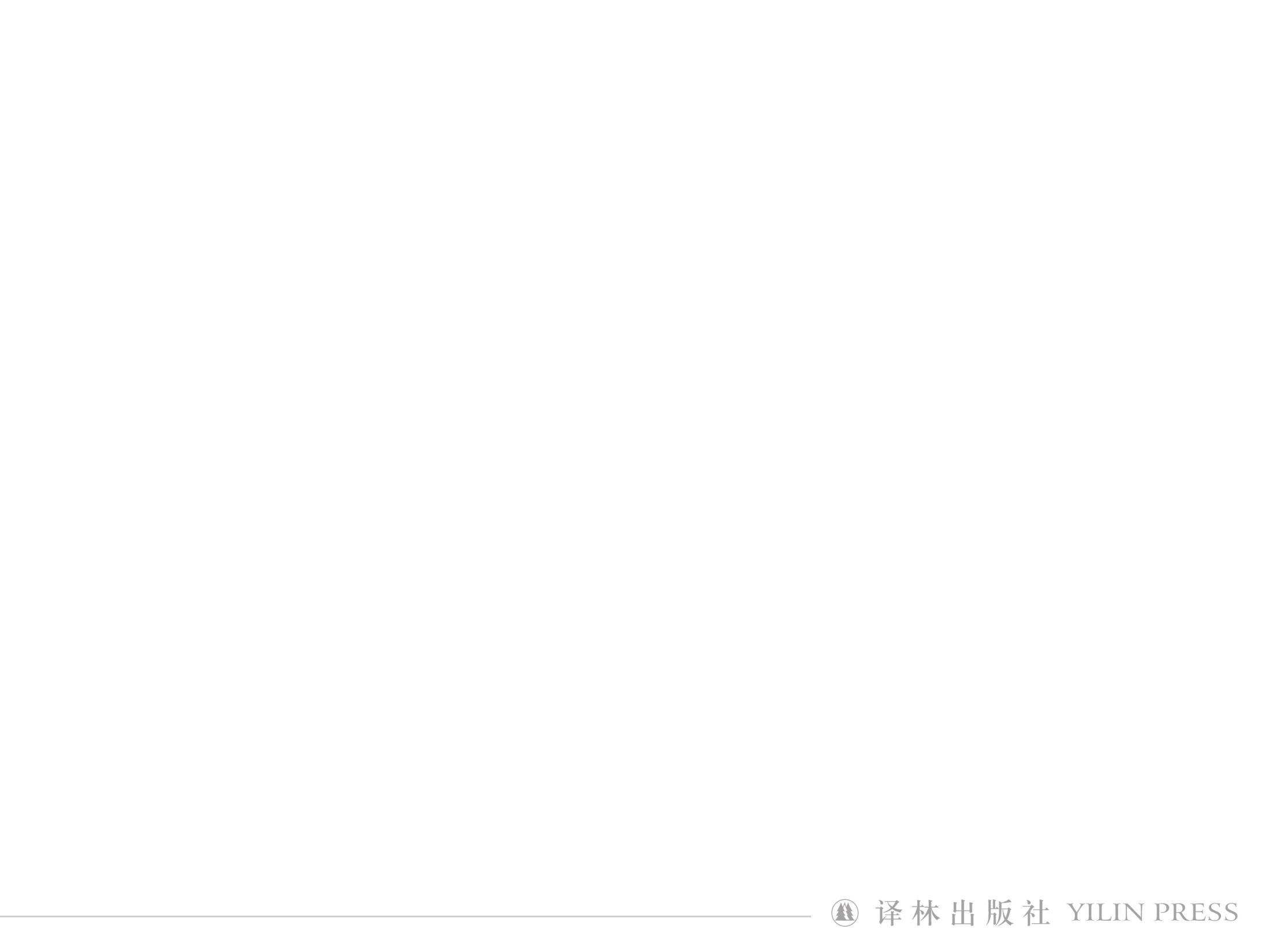 Amy’s problem
Advice given
u
Saturday morning:
Amy’s friend said she was ill and might not be able to make to it to the cinema.
Cindy:
(3) ___________________________
______________________________
Save the friendship because eight years is a long time.
v
Saturday afternoon:
(1) _________________
_____________________
_____________________
Amy’s friend was out having fun with someone else.
David:
(4) ___________________________
______________________________
Rethink this friendship and if necessary, move on.
w
Monday:
(2) __________________
____________________
Amy received a horrible surprise.
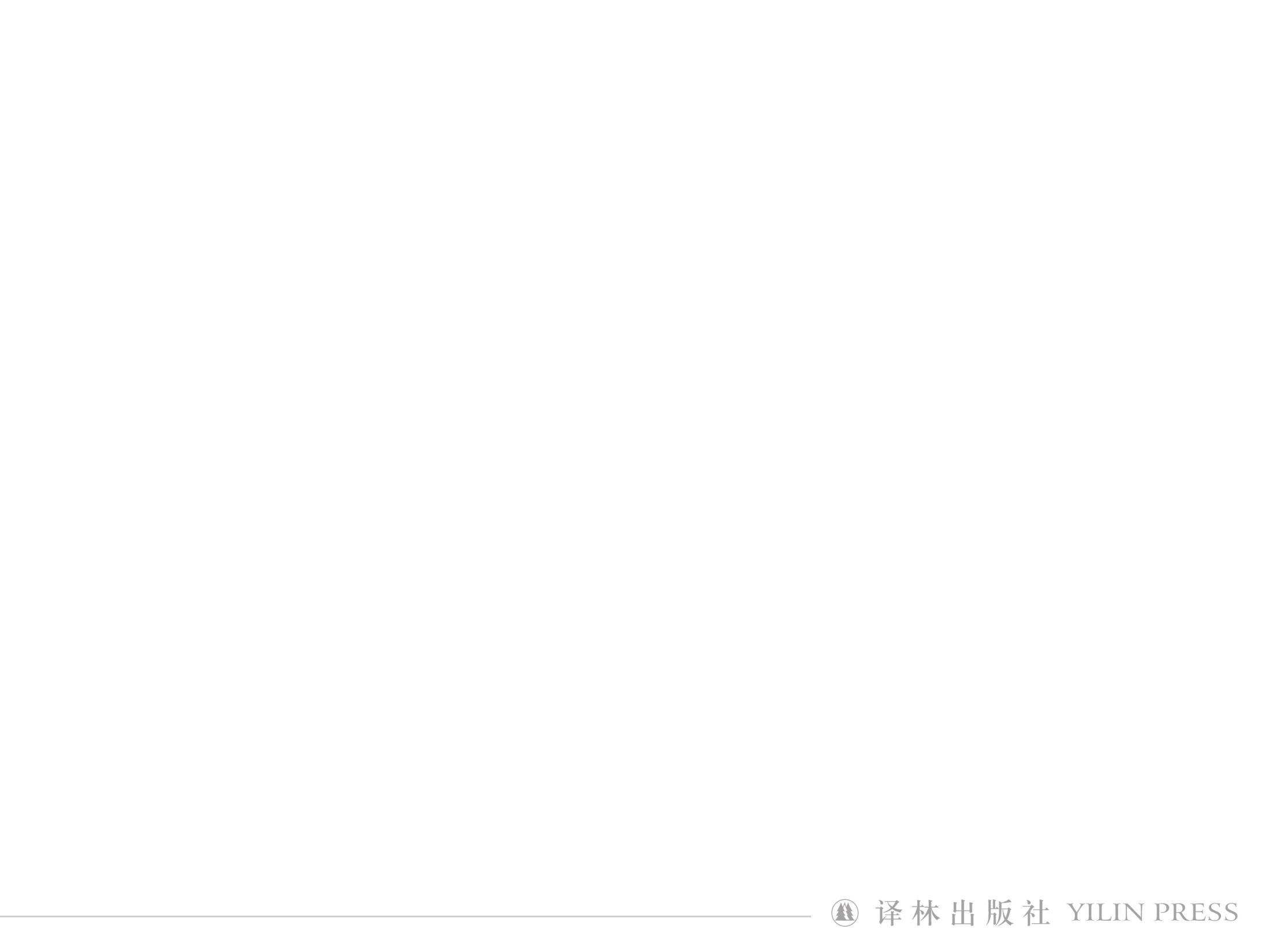 ?
1. How did Amy view her friend before?
2. What did Amy and her friend plan to do last Saturday afternoon?
3. How did Amy learn that her friend went to a café?
4. What does Cindy mean by “her behaviour” in line 24?
5. In what case is it time to rethink a friendship, according to David?
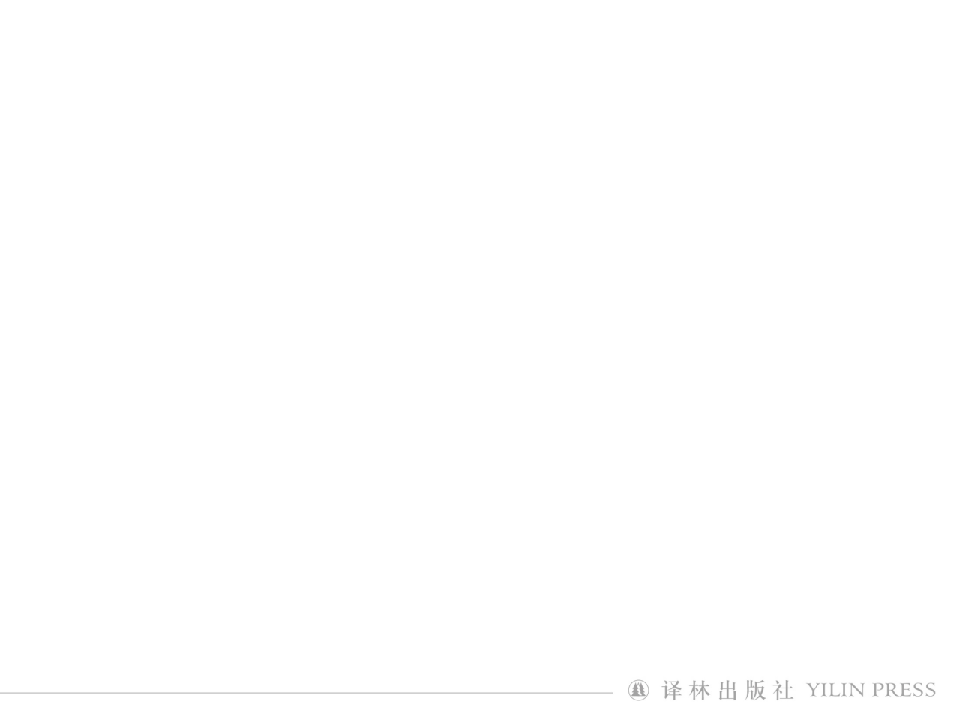 Further thinking
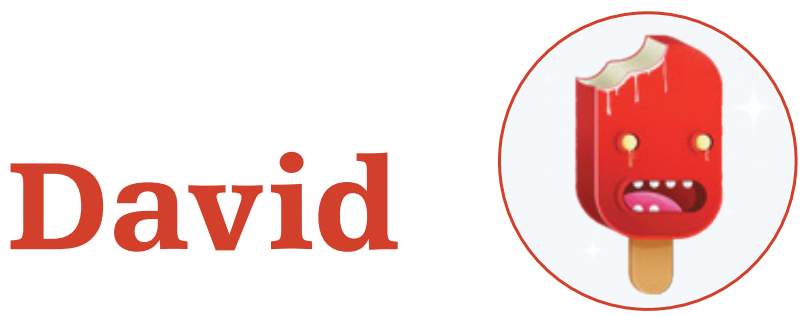 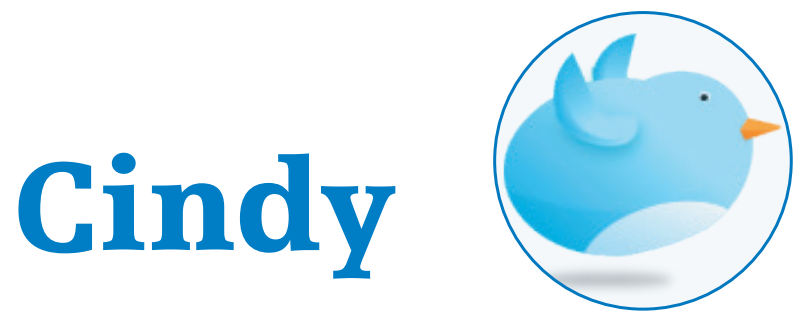 It’s time to rethink the relationship.
This friendship is worth saving.
Similarities
and
differences
Have a talk with her friend.
Whose advice do you prefer?
What advice can you offer Amy?
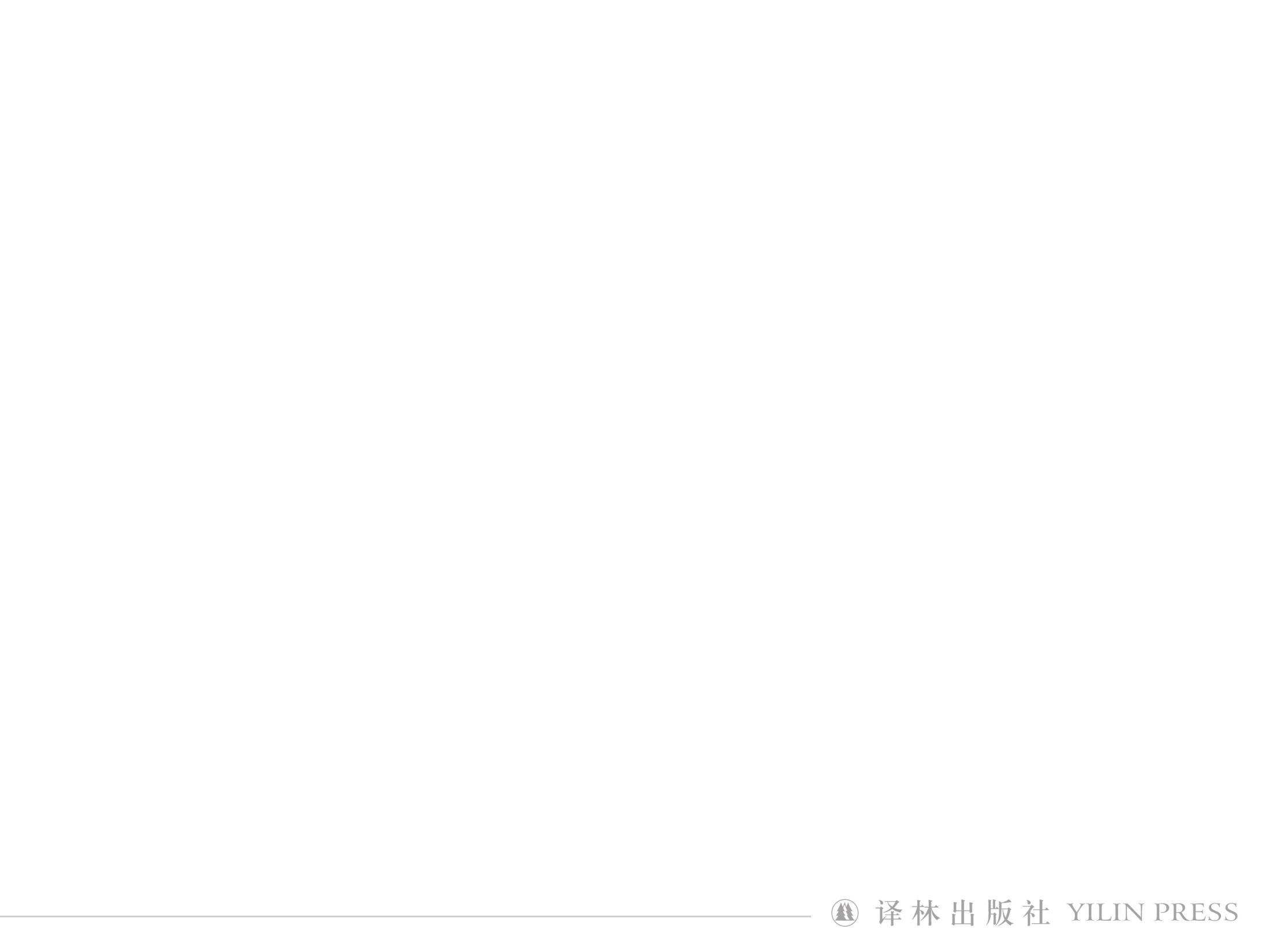 Understanding the language
Be polite and considerate.
I’m so sorry! But this friendship is worth saving …
I definitely understand how you feel.
I’m sure you can solve this problem together.
It’s sad to move on, but you have to accept that …
Be selective and persuasive.
Perhaps ..., or maybe ... In any case ...
I also had a friend who ...
(Support your ideas with personal experiences or stories if possible.)
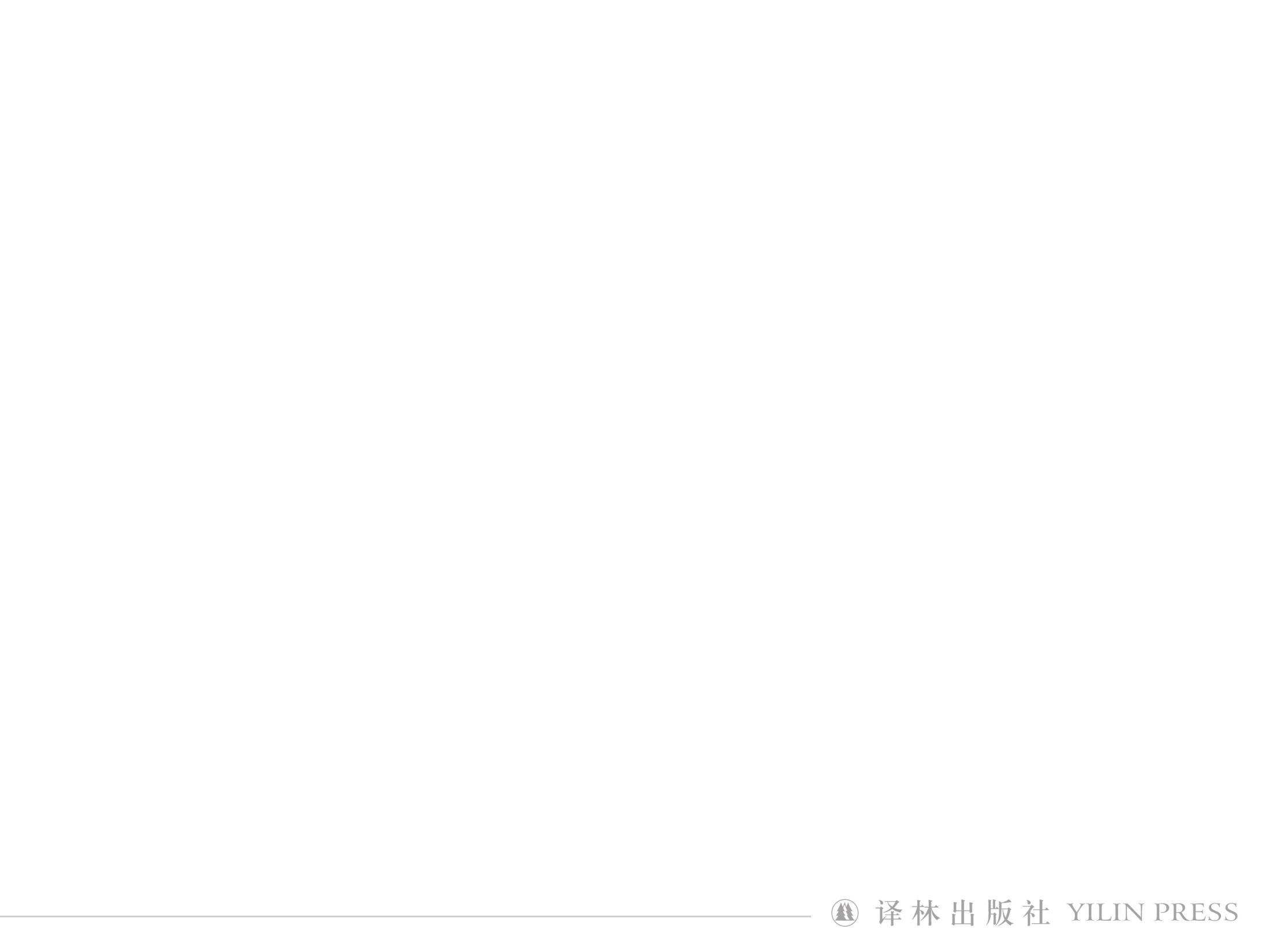 Understanding the changes of emotions
How did Amy feel when she discovered that her best friend lied to her?
I received a horrible surprise.
How stupid I was!
shocked
I was so angry that I avoided her during school all day, and I still don’t feel like responding to any of her online messages.
angry
The stress of this situation is killing me.
I’m at a loss what to do next.
confused
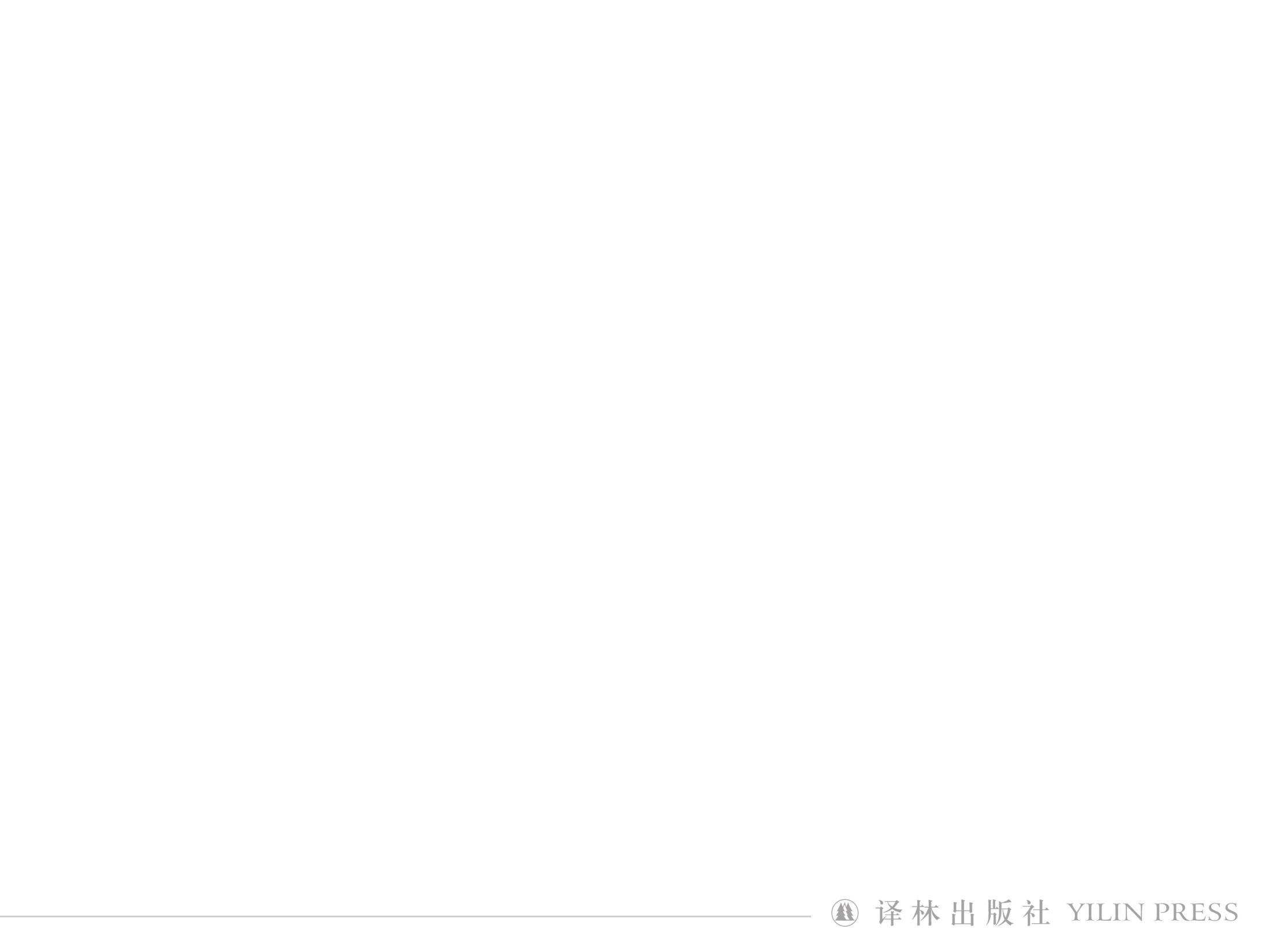 Learning a lesson
①
Friendship will no longer last if there is no _____.
trust
Don’t ever lie.
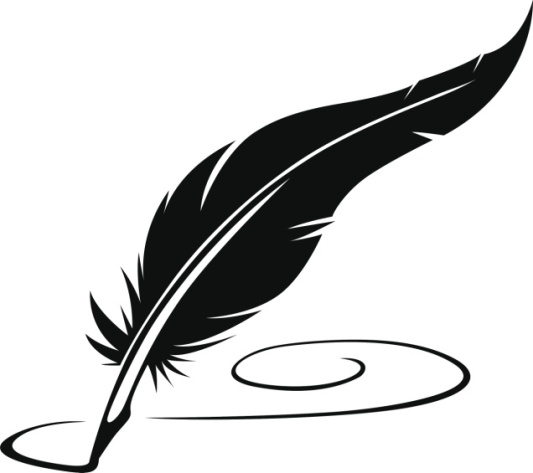 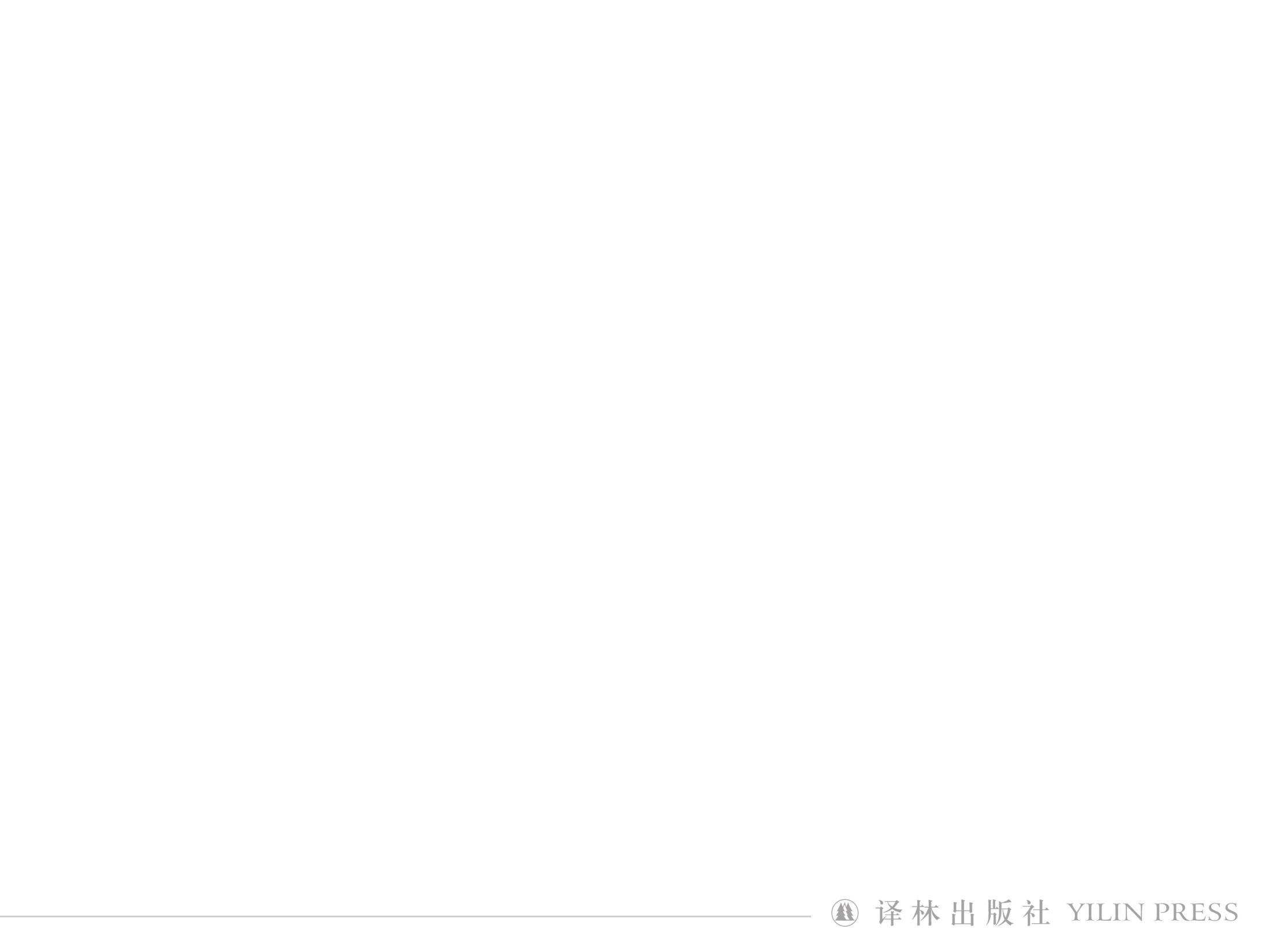 Learning a lesson
②
Cold war
____ ___won’t help to fix a broken friendship.
Have a face-to-face talk
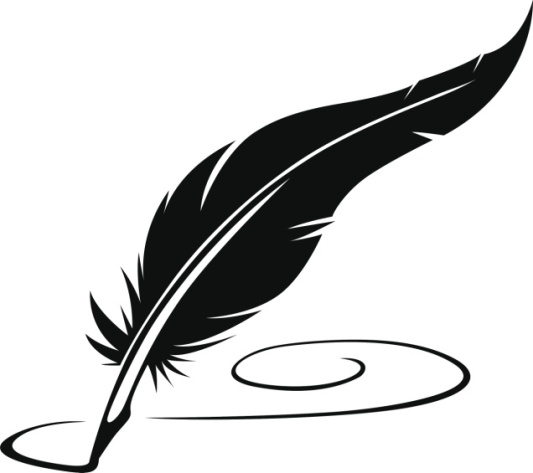 Be open-minded.
Be frank.
Be a good listener.
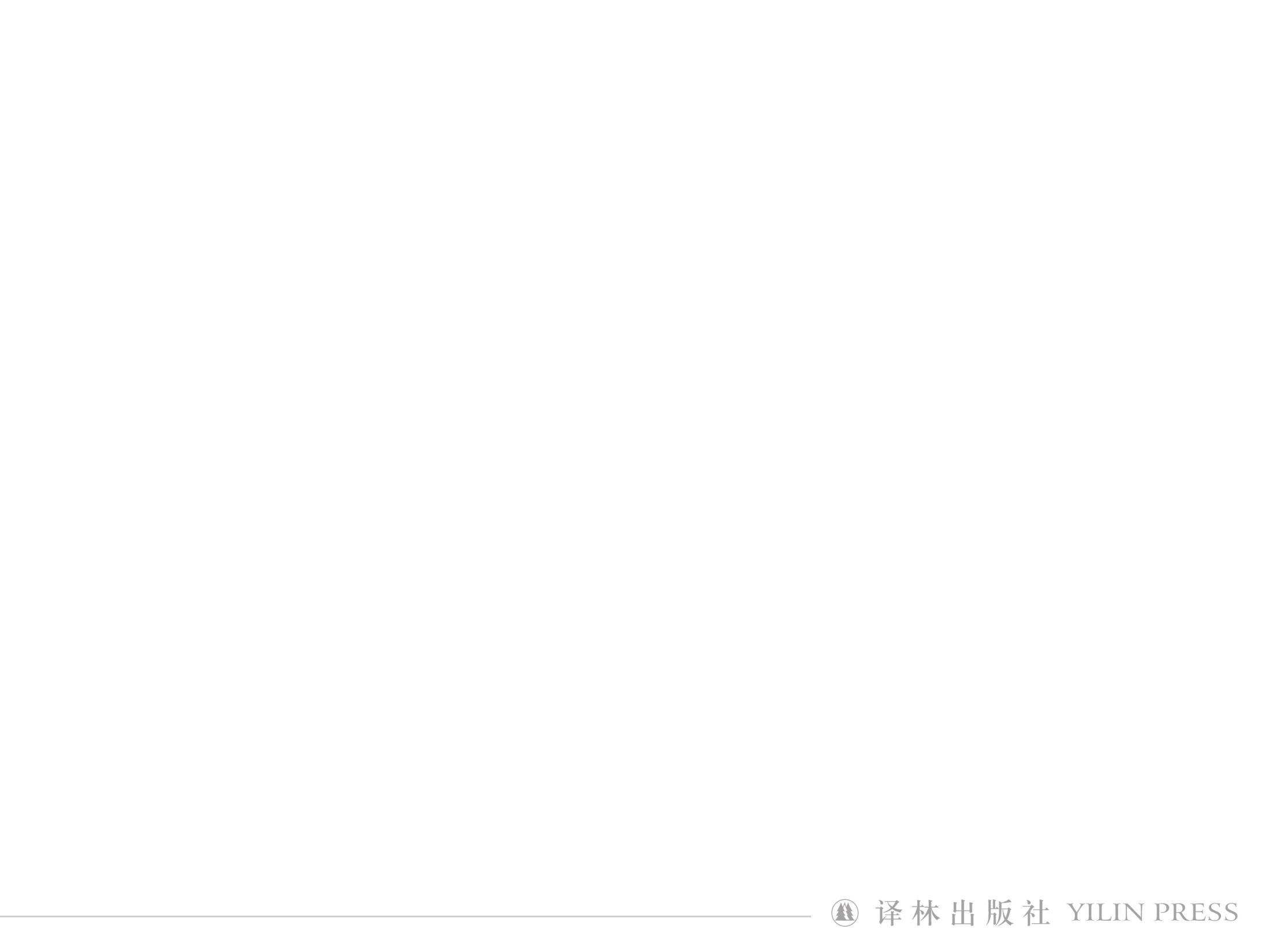 Learning a lesson
③
Friends come and go in life. Not every friend deserves to be _______________.
cherished/treasured
Let go of the past and move on.
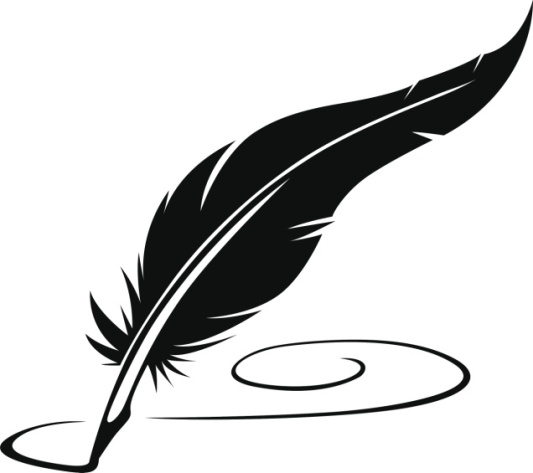 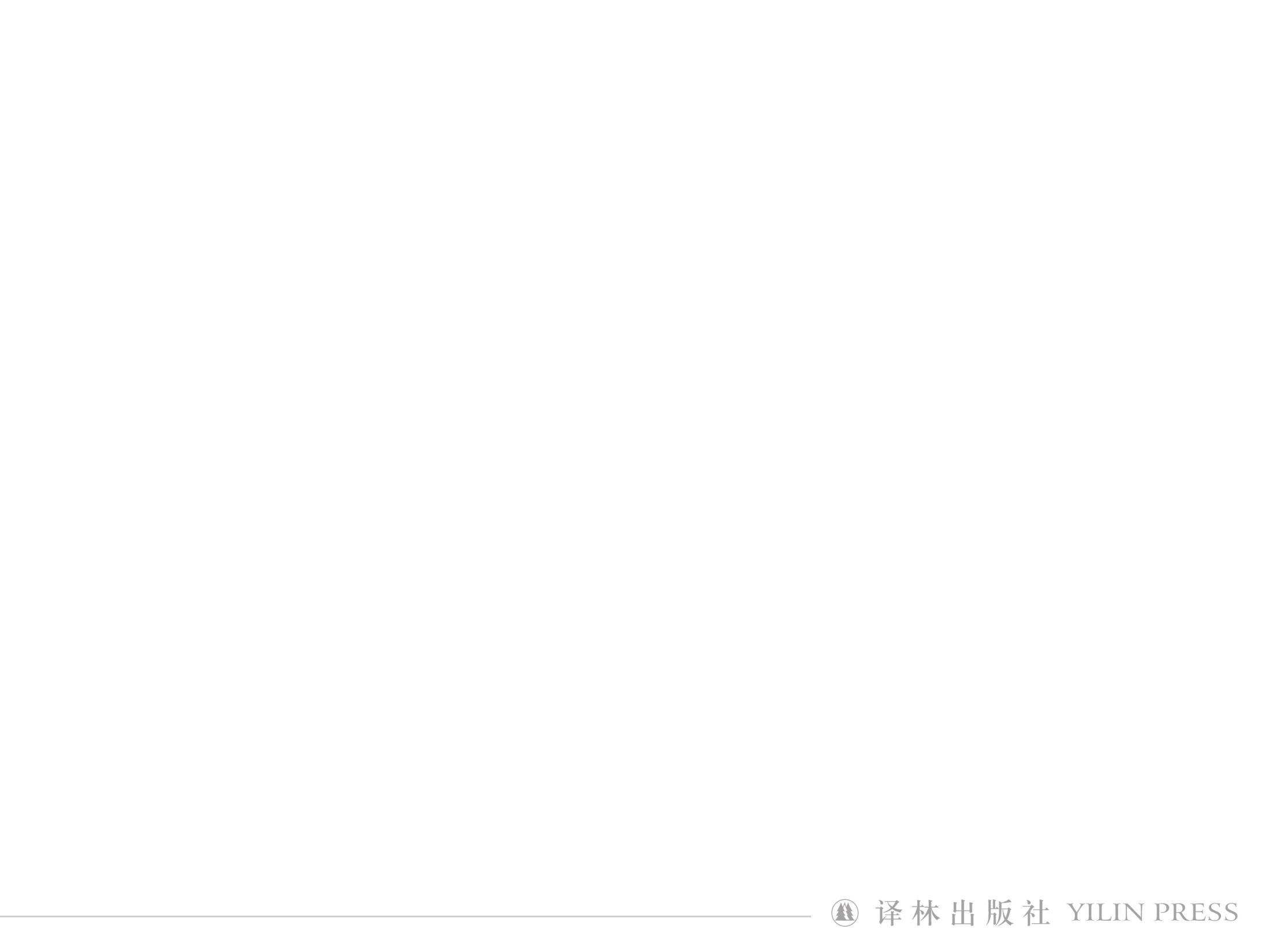 Planning
Host
Help seeker
Friendship 
Forum Exchange
Y
Experts
Decide on the problem: I fall out with my best friend because ...
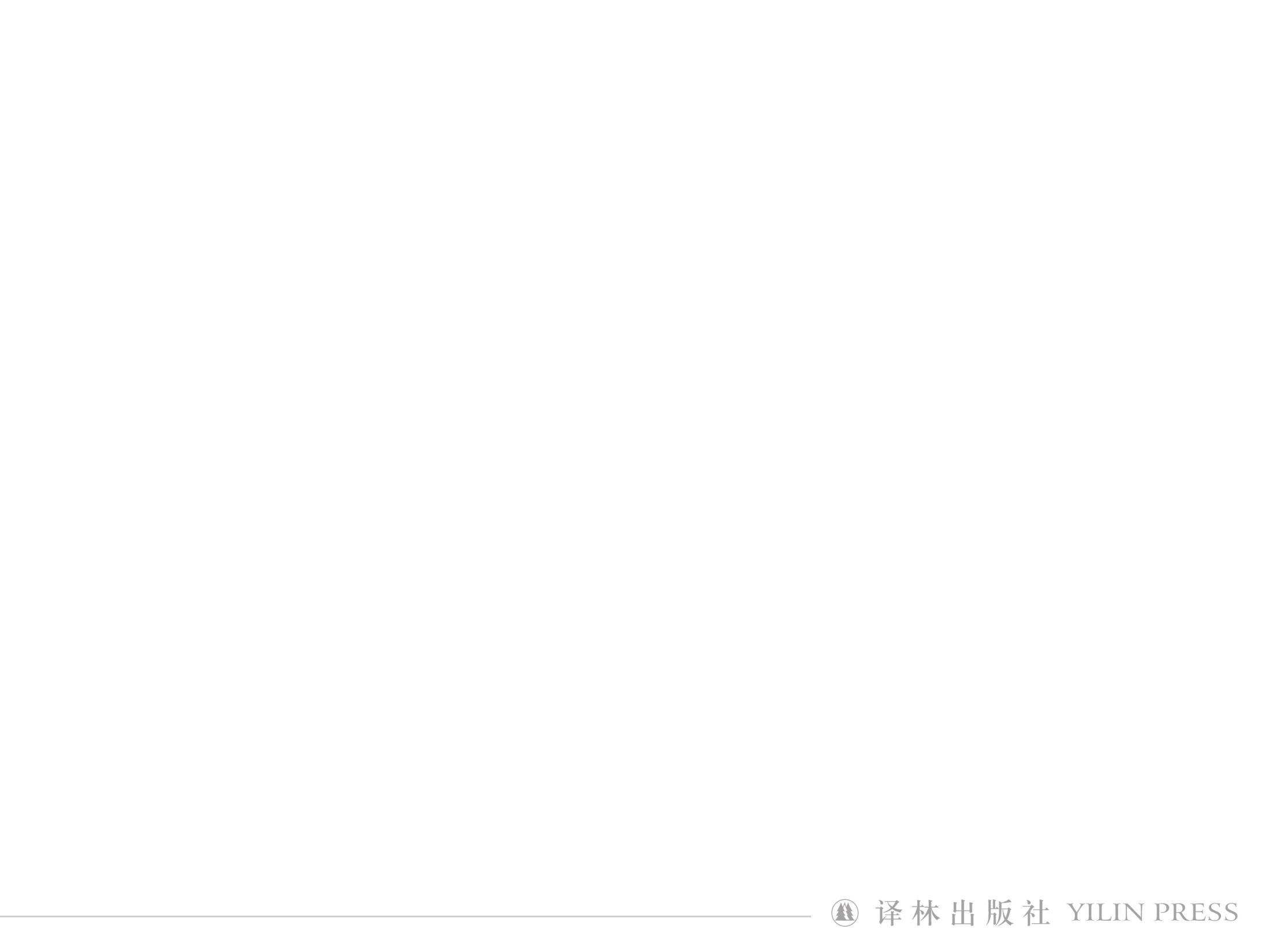 Preparing
Write down your ideas and organize them in a logical way:  (Apply as many words and expressions learnt in class as possible.)
________________________________________________________________________________________________________________________________________________________________________________________________________________________________________________________________________________________________________________________________________________________________________
Friendship Forum Exchange
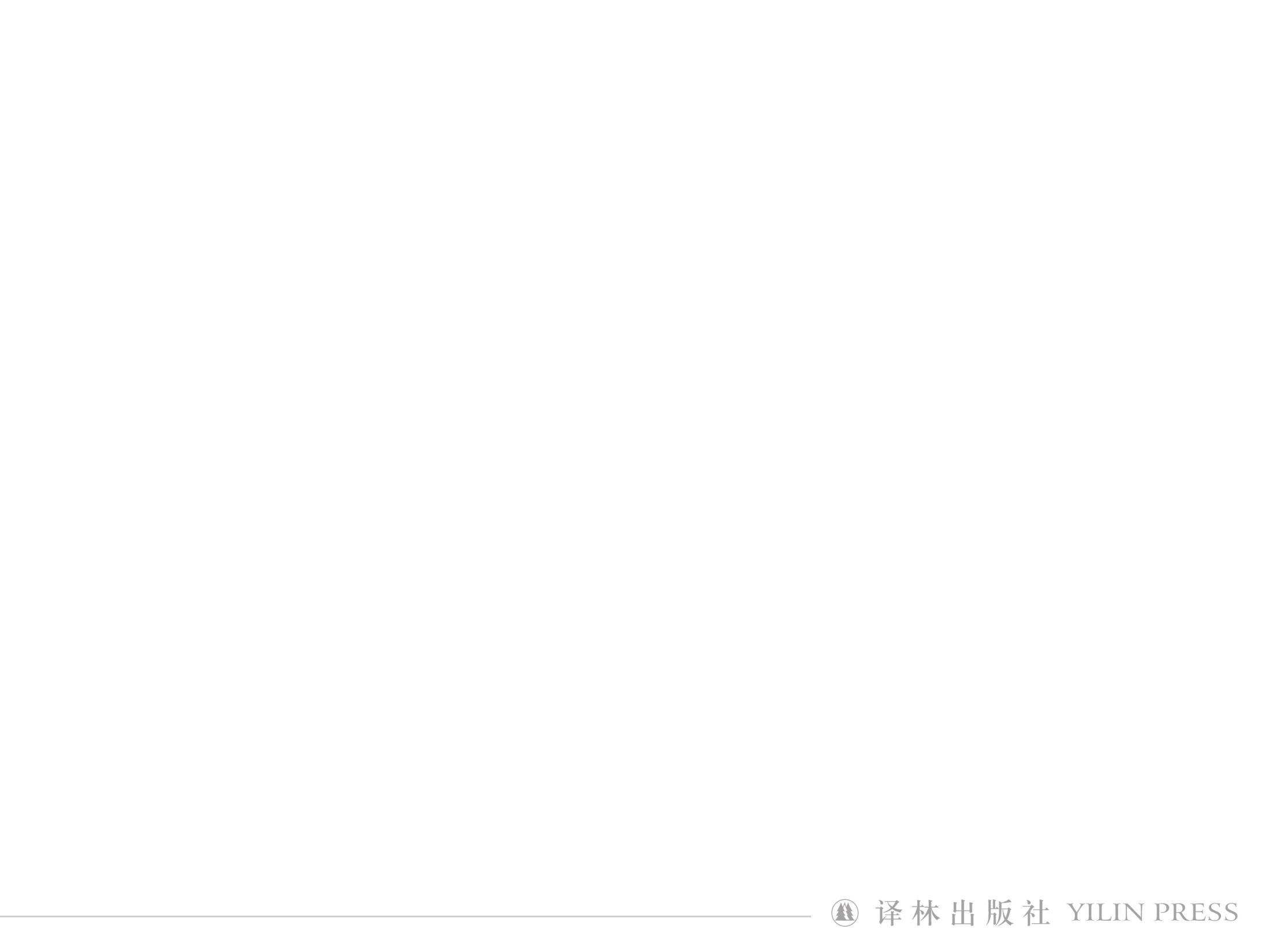 Presenting
P
The host may begin and end his/her talk as follows:
Good afternoon, welcome back to our program—the Friendship Forum Exchange ... Let’s connect the first help seeker ... What advice can you give to him/her? ... May you get over the problem soon. Goodbye! 
        So much for today’s program. Thank you for being with us. See you next time.
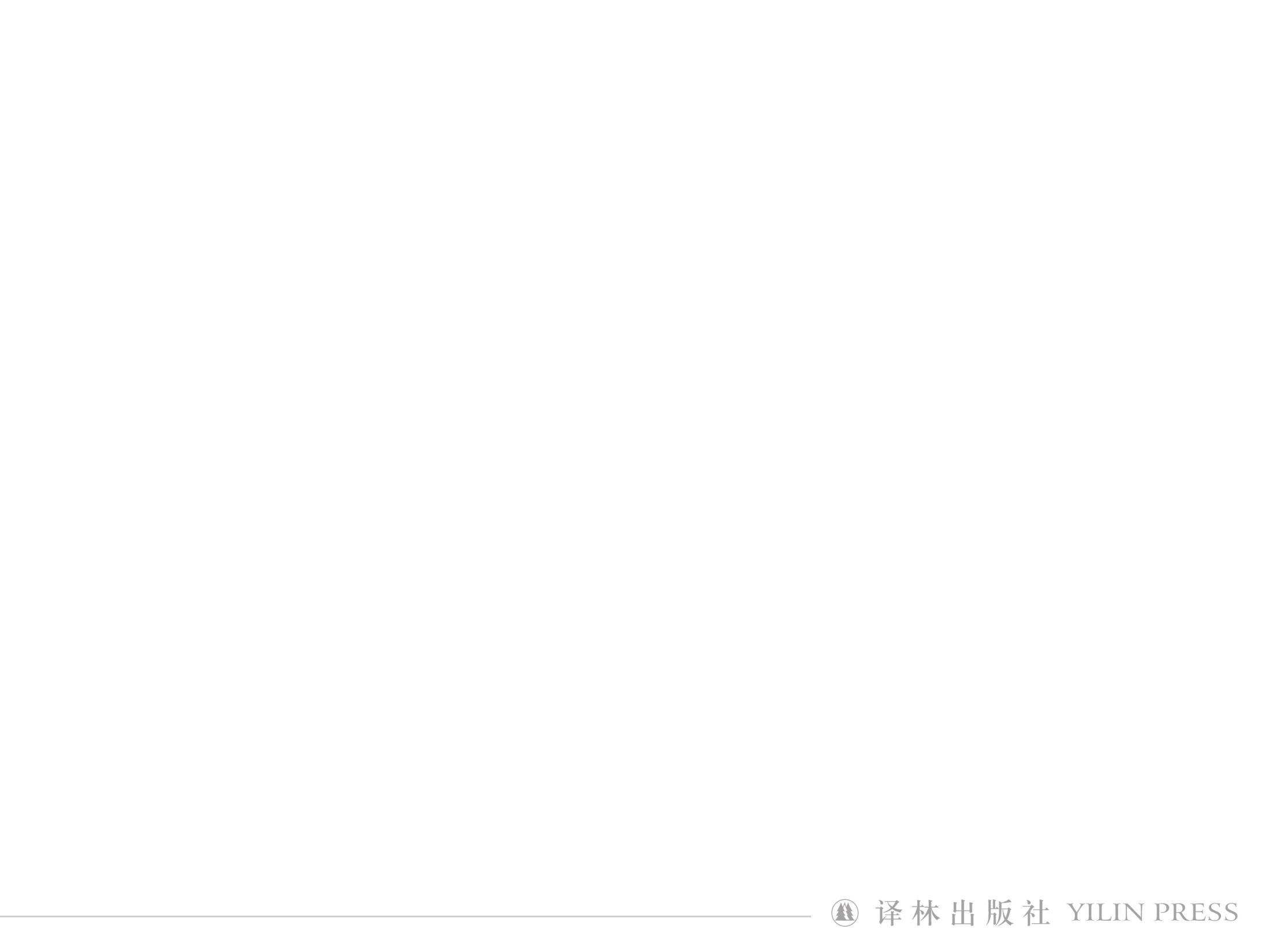 Presenting
Use proper language, show sympathy and respect.
Present the problem or advice in a logical way. 
State your ideas with emotions.
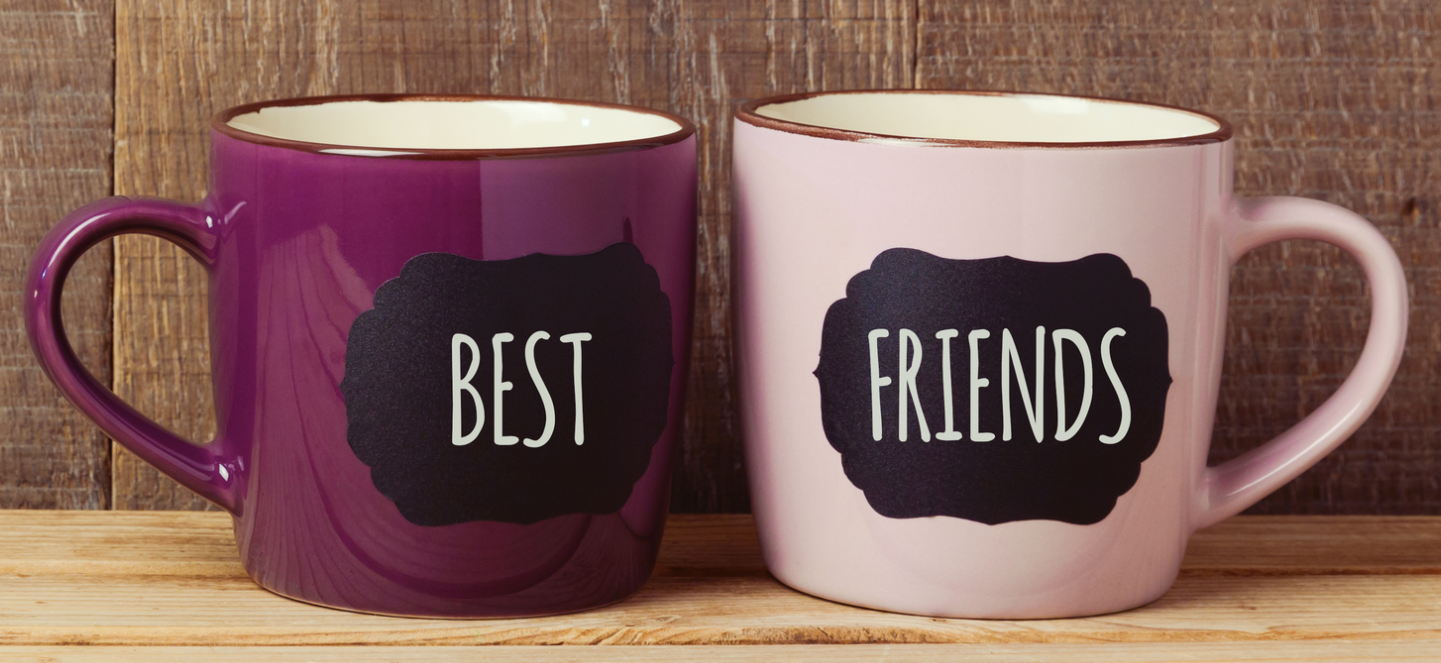 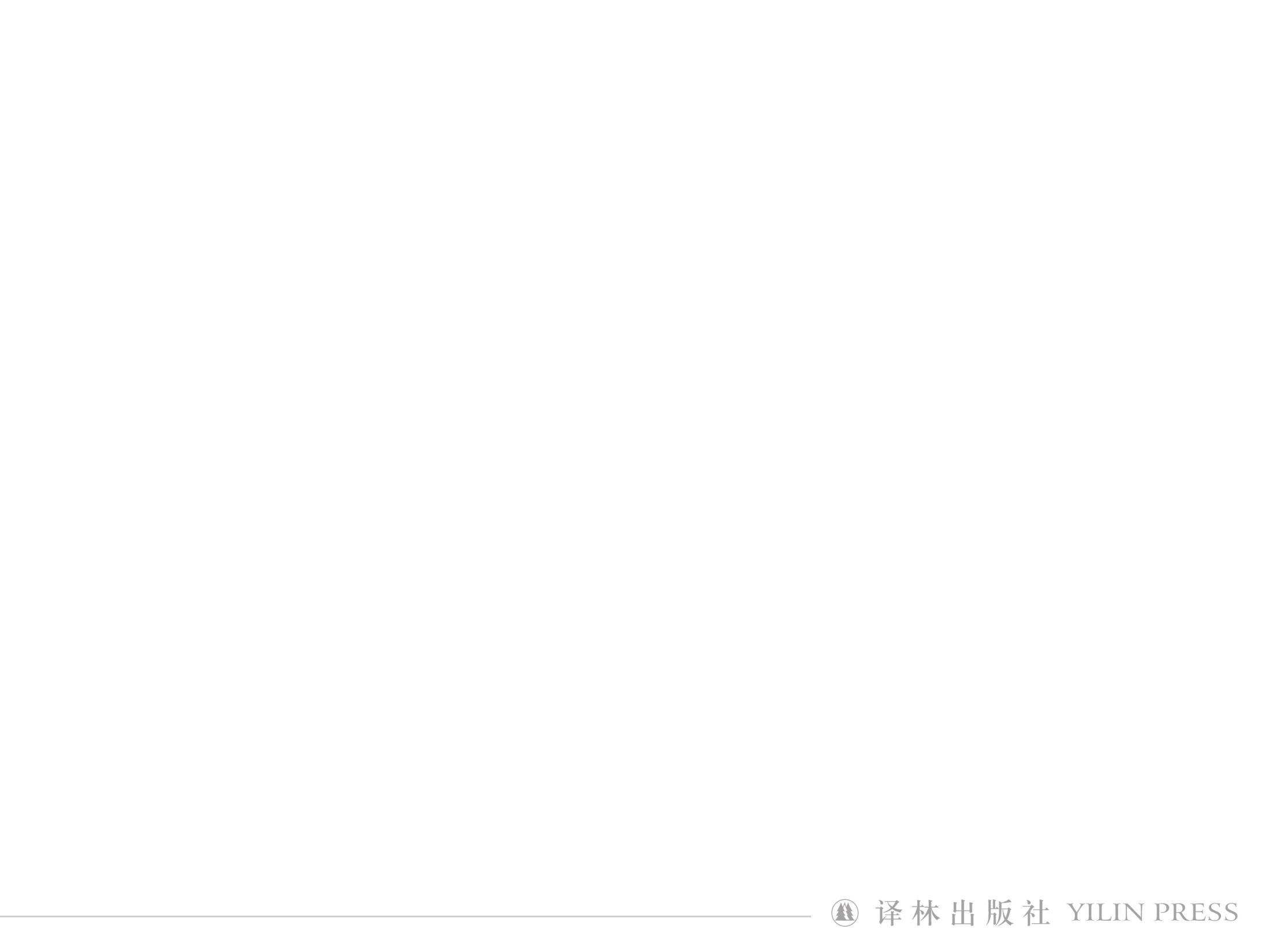 Homework
Write a reply to Amy’s post, offering your advice and helping her out of trouble.
_______________________________________________________________________________________________________________________________________________________________________________________
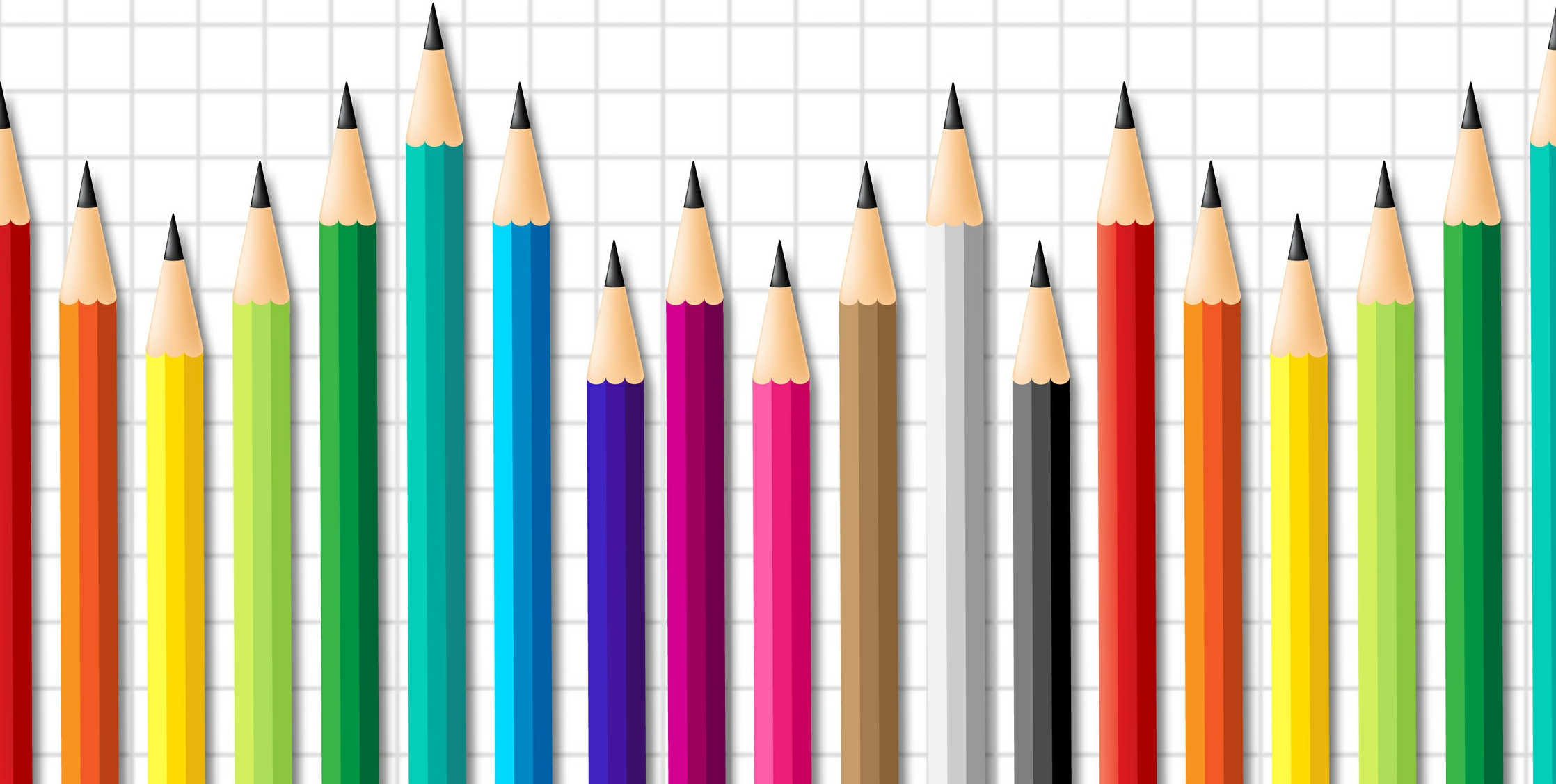 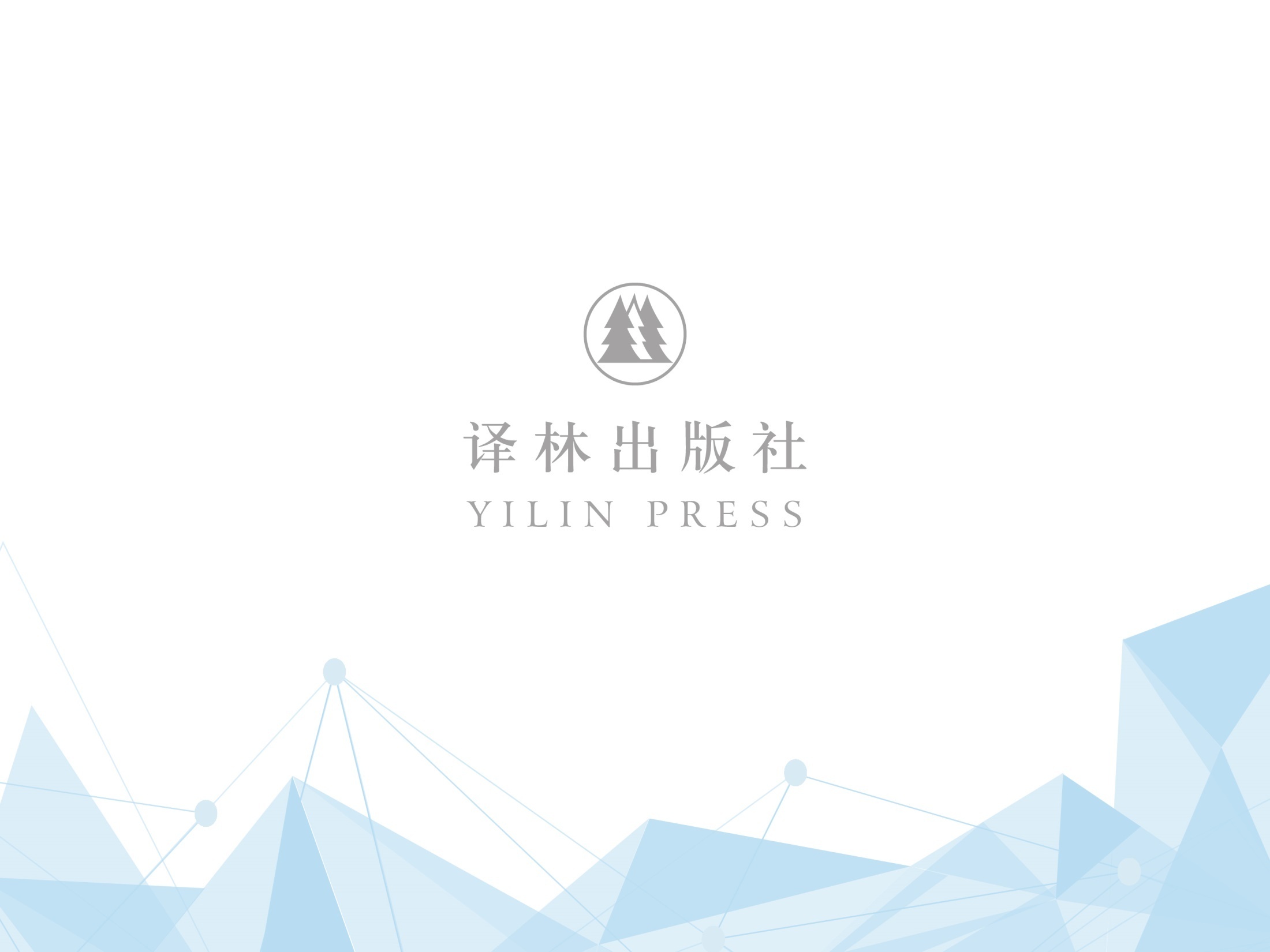